Patrimonio intangibile e paesaggi nei distretti del vino del Friuli – Venezia Giulia
14 ottobre 2015
Al IV posto….
- Winemakers- Very little visited destination / far from large- Cosmopolitan and cultural pedigree- Collio- Colli orientali- Carso- Frasca / osmize- Grapes- Sauvignon
La regione
- Very little visited destination / far from large

- Cosmopolitan and cultural pedigree
Lo spazio agricolo utilizzato
Superficie complessiva: 785.000 ettari (montagna: 334; collina 151; pianura 300)

Superficie agricola utilizzata da aziende agricole: 218.000 ettari

Superficie utilizzata a vite: 19.500 ettari (80% doc)
Il vino
Produzione vinicola italiana:
		42 milioni di ettolitri
(maggiori produttori: Veneto, Emilia Romagna, Puglia e Sicilia – assieme 60% totale)

Produzione vinicola FVG: 
		1,2 milioni ettolitri
					 2,8% totale italiano
Winemakers
6600 aziende agricole interessate dalla produzione vinicola  (su totale di circa 22.000)
Grapes / vitigni
I vini più diffusi
Le zone DOC
Frasca / osmiza / osmica
Sauvignon (connection)
Tocai e Tokaj
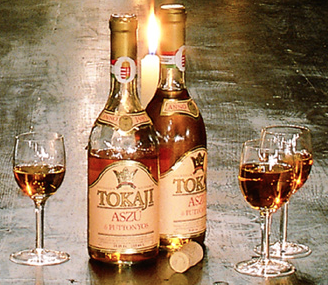 La regione del Tokaj e il Friuli
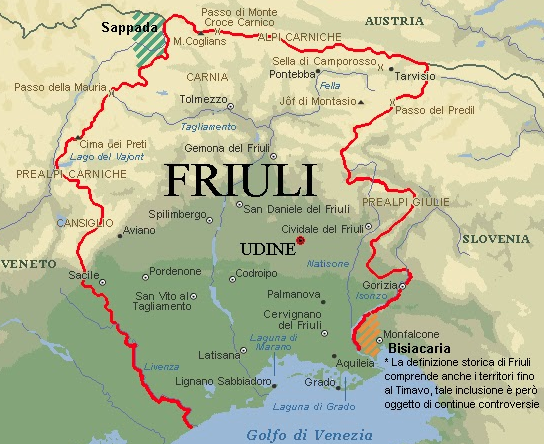 Il Friulano (Tipicamente Friulano)
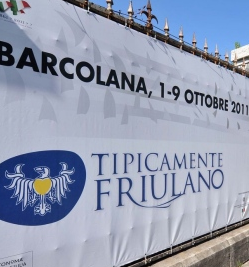 Il Prosecco
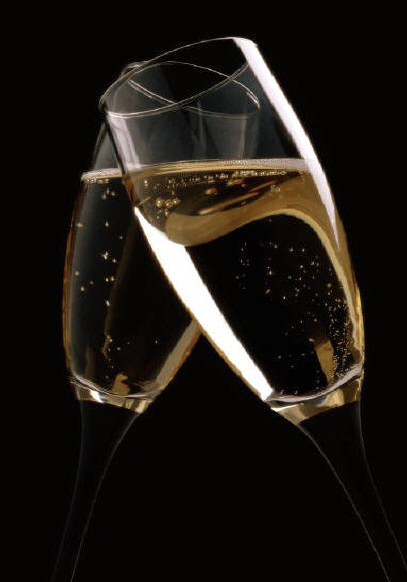 Produzione bottiglie: 306 milioni

Produzione doc prosecco: 2,2 milioni di ettolitri (Veneto 1,8; FVG 0,4)
Prosecco (frazione del Comune di Trieste)
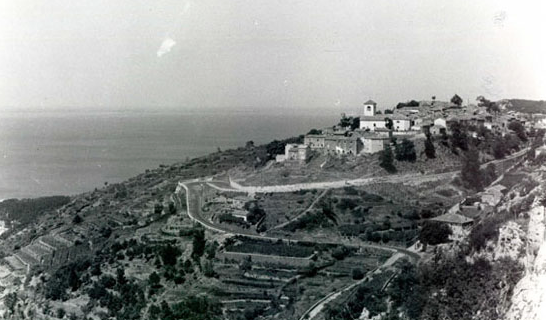 Da Prosecco al Prosecco
(Happy?) Ending
Il Friuli Venezia Giulia è una regione che ha deciso di utilizzare il proprio patrimonio intangibile come traino al suo sviluppo economico.
Il vino è stata identificato come elemento prioritario in questo processo.
Ciò è stato possibile perché esiste una oggettiva qualità del prodotto.
La fine del controllo (eredità del passato) sul territorio ha consentito lo sblocco degli investimenti anche in questa nicchia di settore.
Le scelte politiche (anche in materia turistica) dipendono da priorità economiche che la “politica” non riesce a controllare se non dispone di strumenti di conoscenza adeguati, ovvero di ragionamenti complessivi sul paesaggio, letto come sintesi tra uomo, ambiente e territorio.
(Happy?) Ending
Le scelte politiche (anche in materia turistica) dipendono da priorità economiche che la “politica” non riesce a controllare se non dispone di strumenti di conoscenza adeguati, ovvero di ragionamenti complessivi sul paesaggio, letto come sintesi tra uomo, ambiente e territorio.